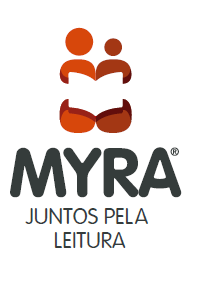 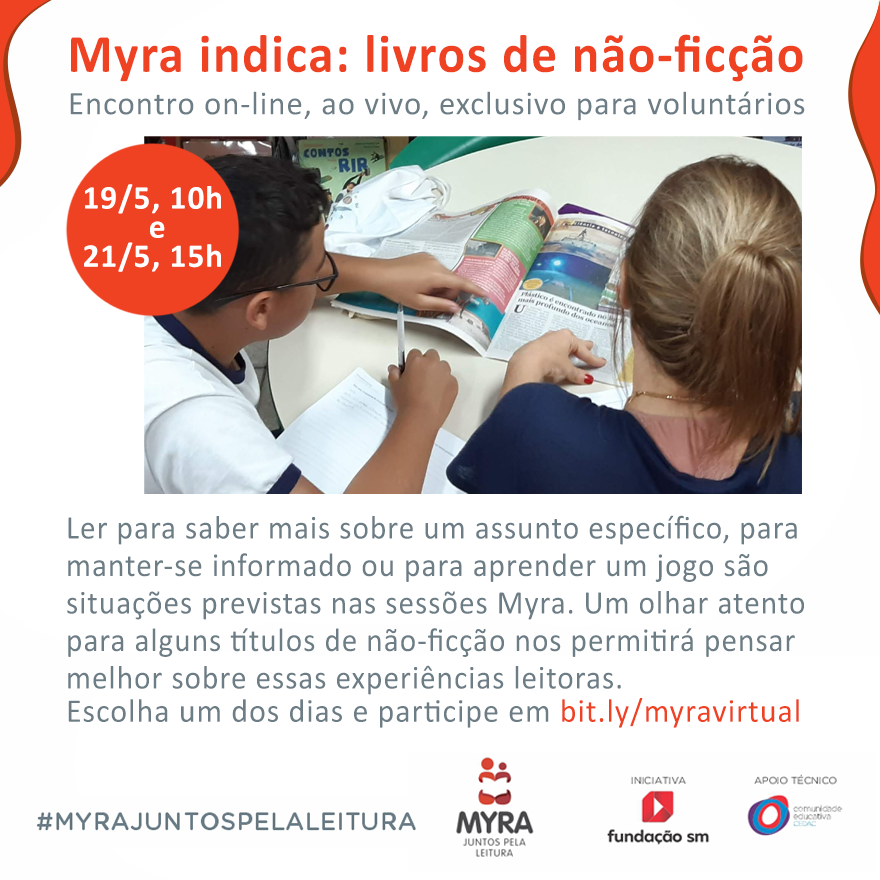 MYRA INDICA: livros de não-ficçãoEncontros Virtuais Exclusivo para Voluntários19 e 21/05/2020
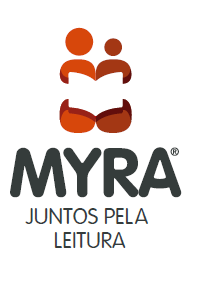 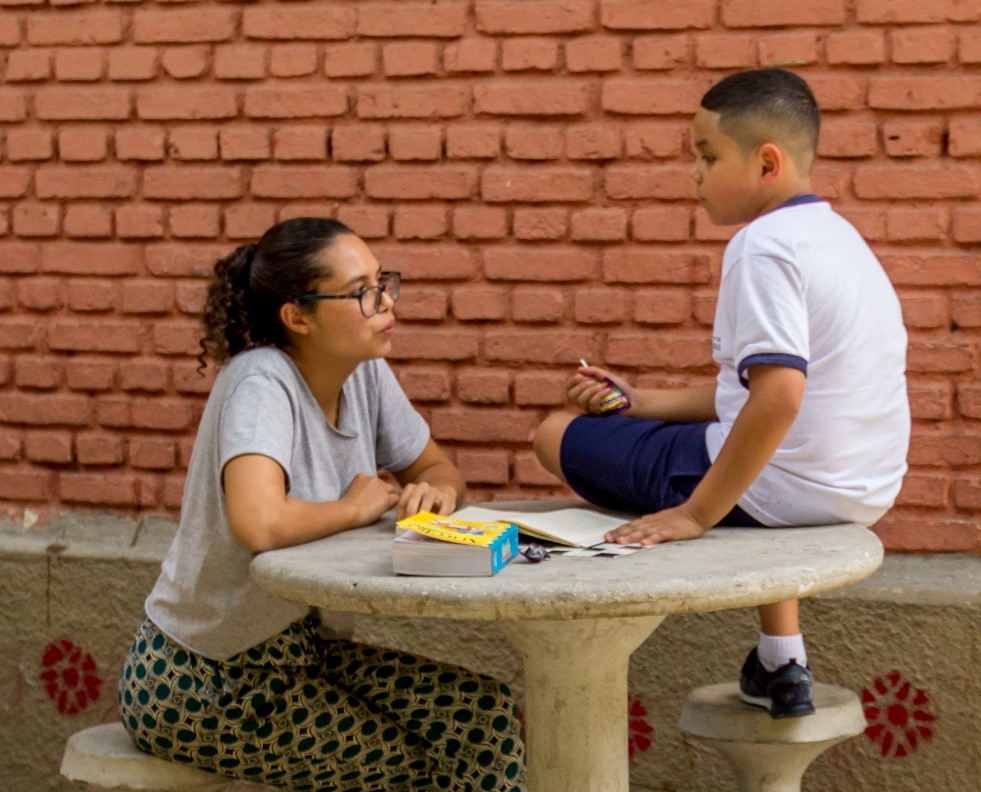 O que você entende por ‘livros de não-ficção’? Consegue dar alguns exemplos?
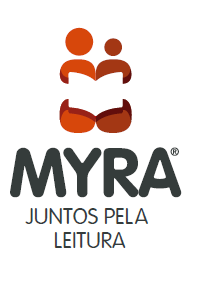 “A leitura pode, segundo Rosenblatt, ser mais estética ou mais eferente. Abordando sinteticamente aqui, a postura estética na leitura estaria mais relacionada aos aspectos afetivos e a postura eferente, centrada principalmente em selecionar e abstrair analiticamente as informações. Pensando na formação de leitores, essas colocações nos remetem à necessidade de proporcionar às crianças, desde muito cedo, condições para que possam desenvolver a capacidade de adotar ambas as posturas para serem leitores autônomos e críticos ao lidarem com a diversidade de leituras que enfrentarão vida afora.”
[Sandra Medrano, “Livro ilustrado não-ficcional”, Revista Emília, set. de 2013]
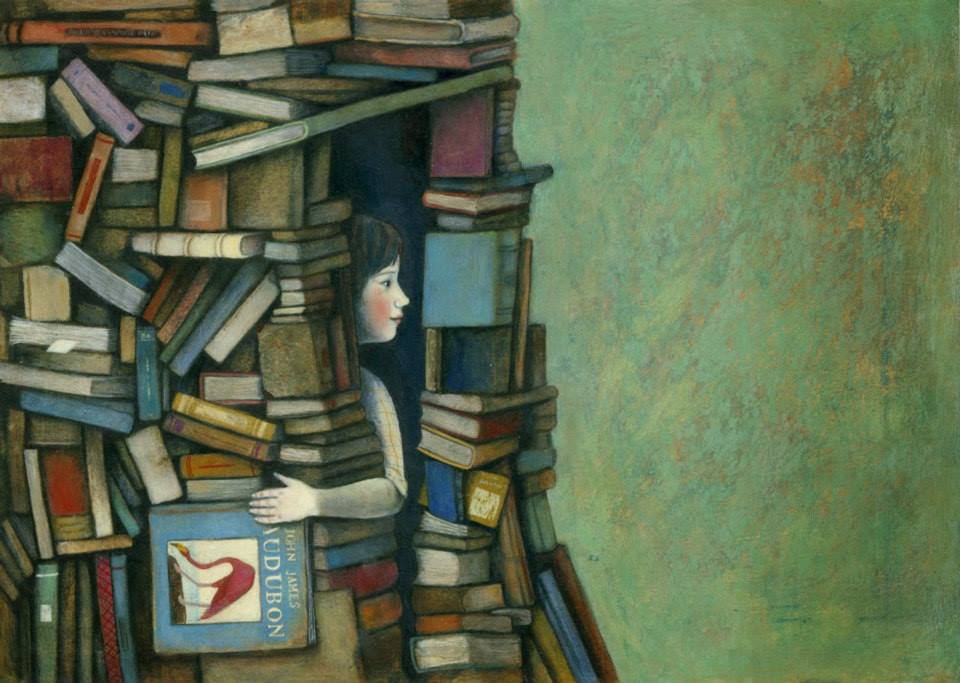 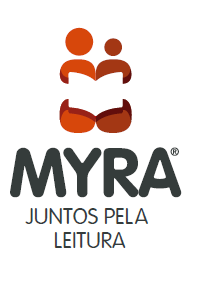 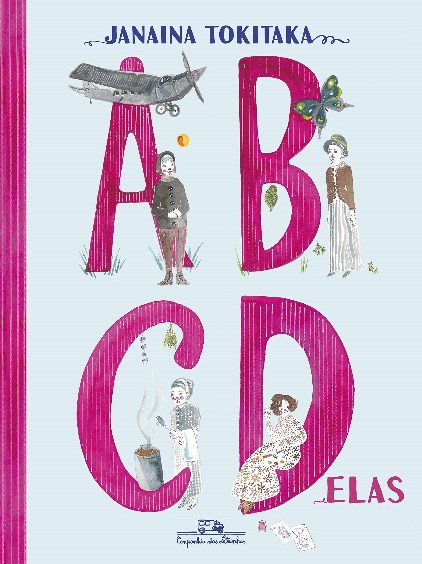 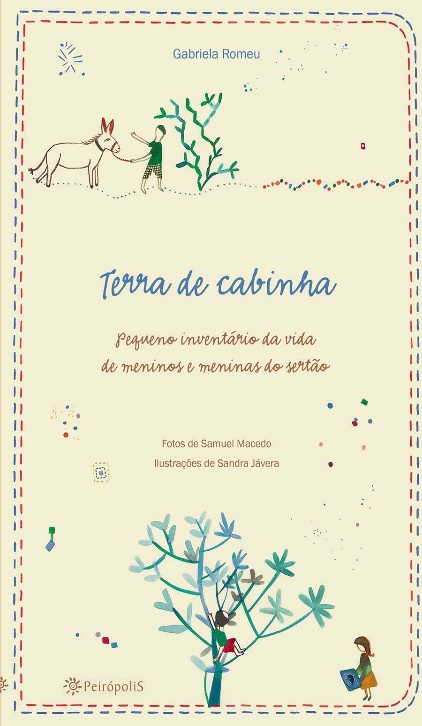 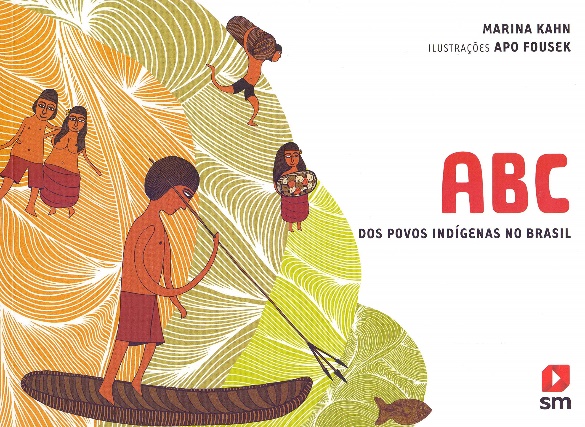 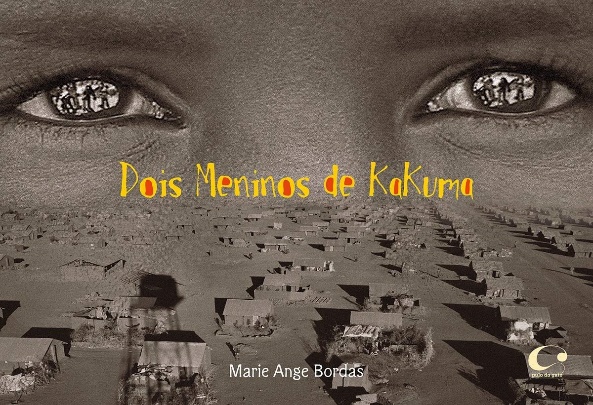 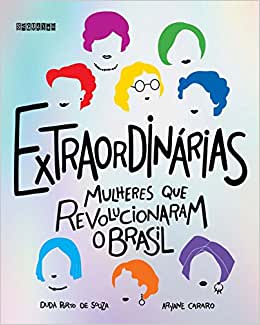 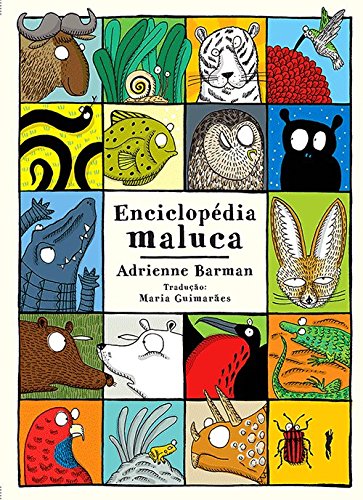 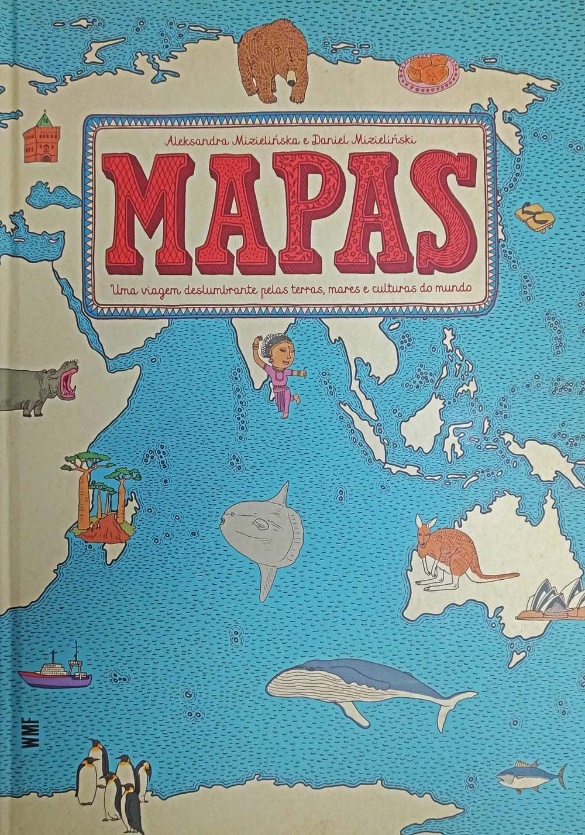 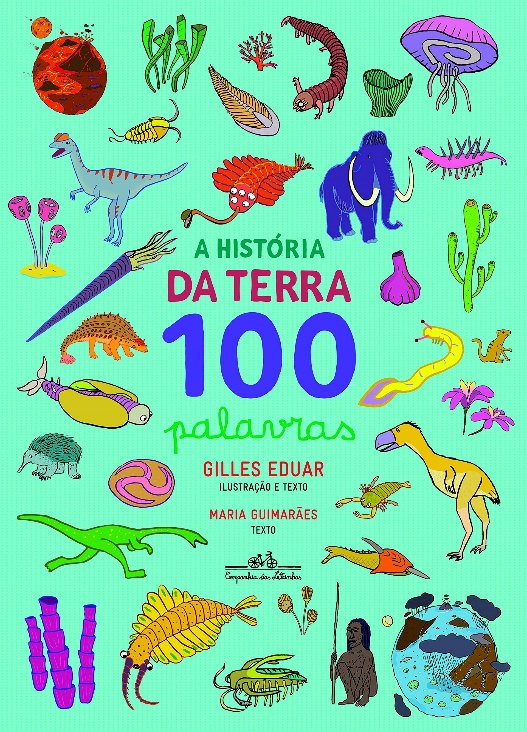 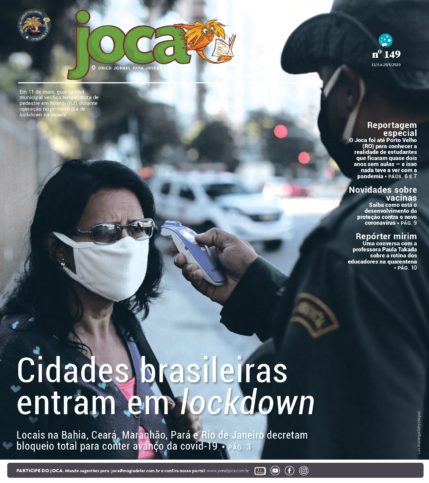 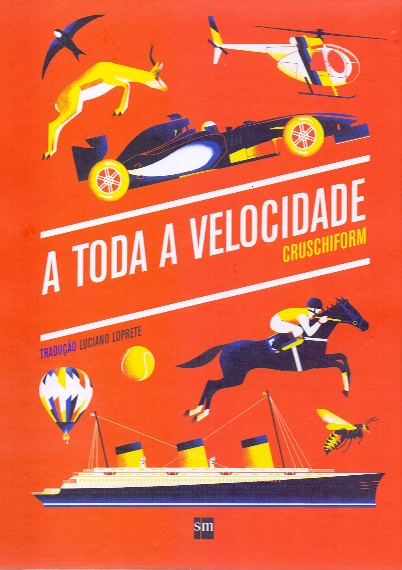 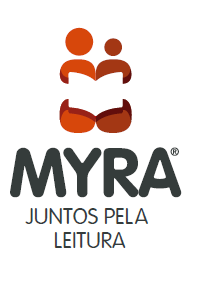 ASSIM EU VEJO [Romana Romanyshyn e Andry Lesiv, Editora do Brasil]
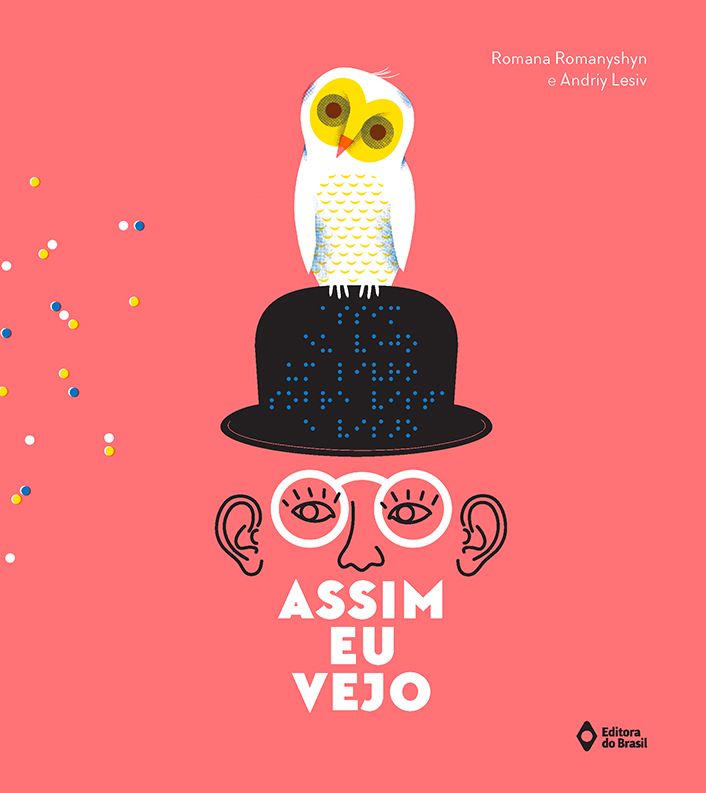 Um relato informativo escrito em primeira pessoa se apresenta desde as primeiras páginas, acompanhado por uma sequência de imagens curiosíssimas e nada estereotipadas.

Os movimentos variados do texto e das imagens convidam o olhar do leitor à uma dança.

Um pequeno compêndio de informações científicas, permeado por questões filosóficas.
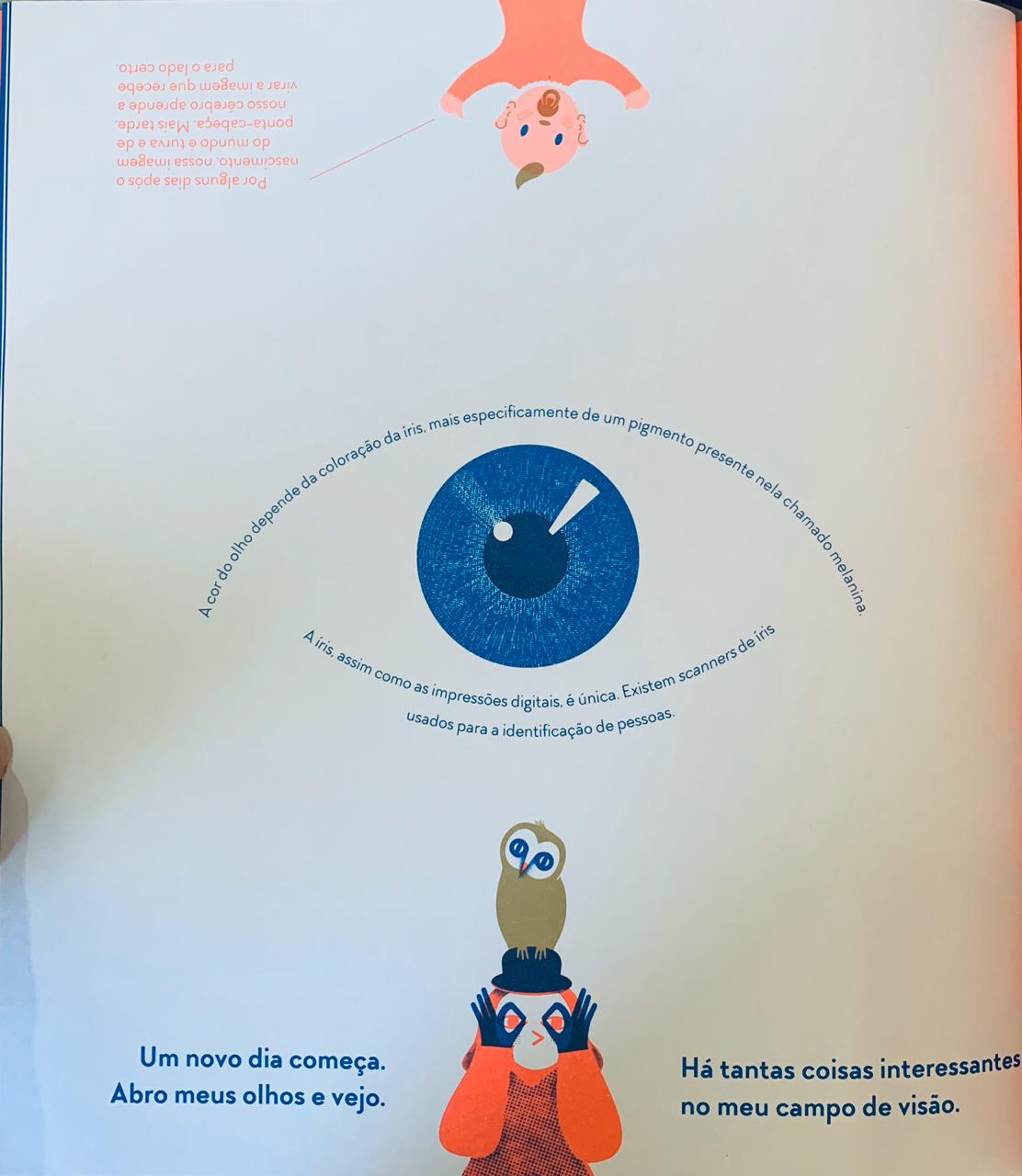 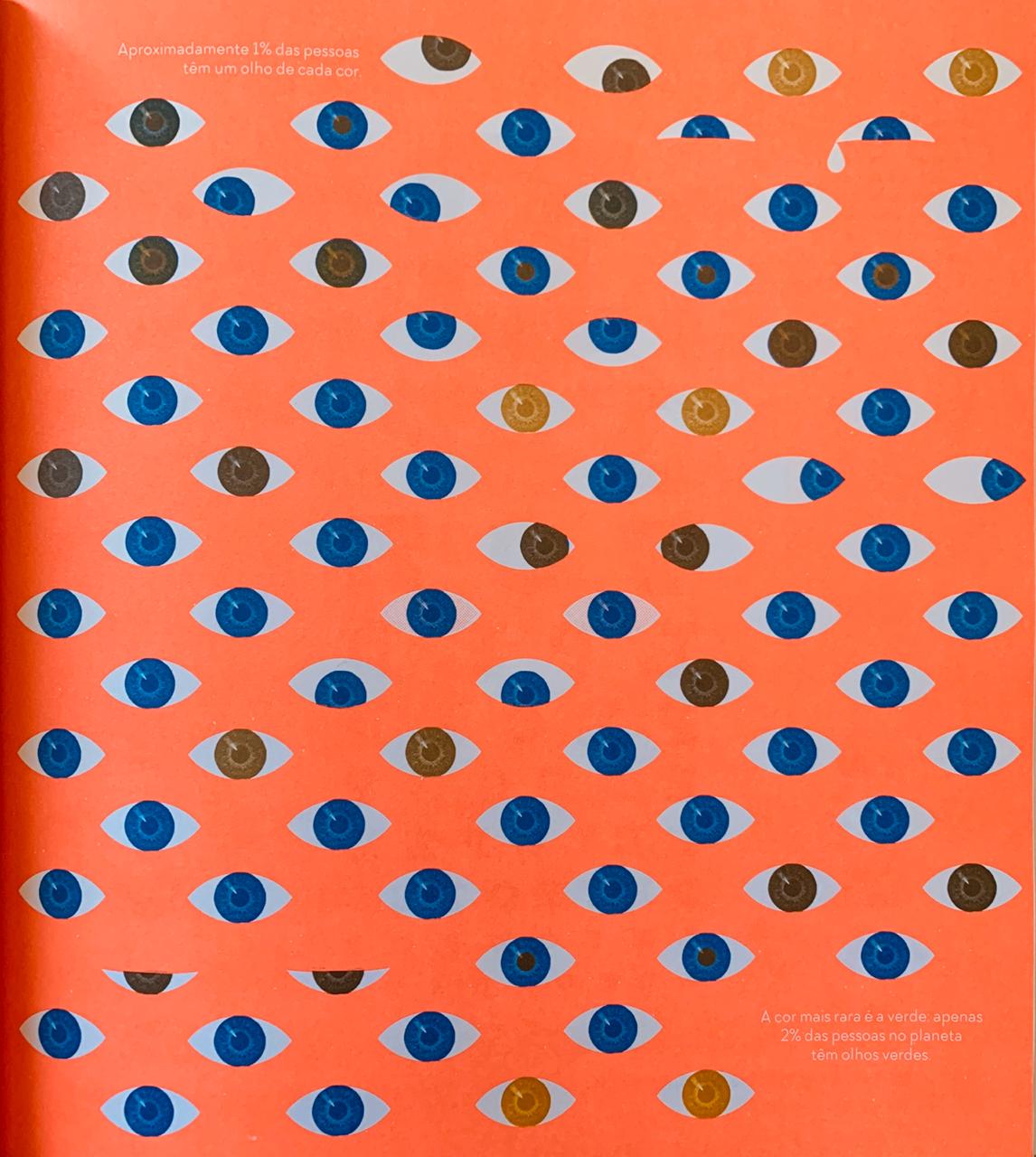 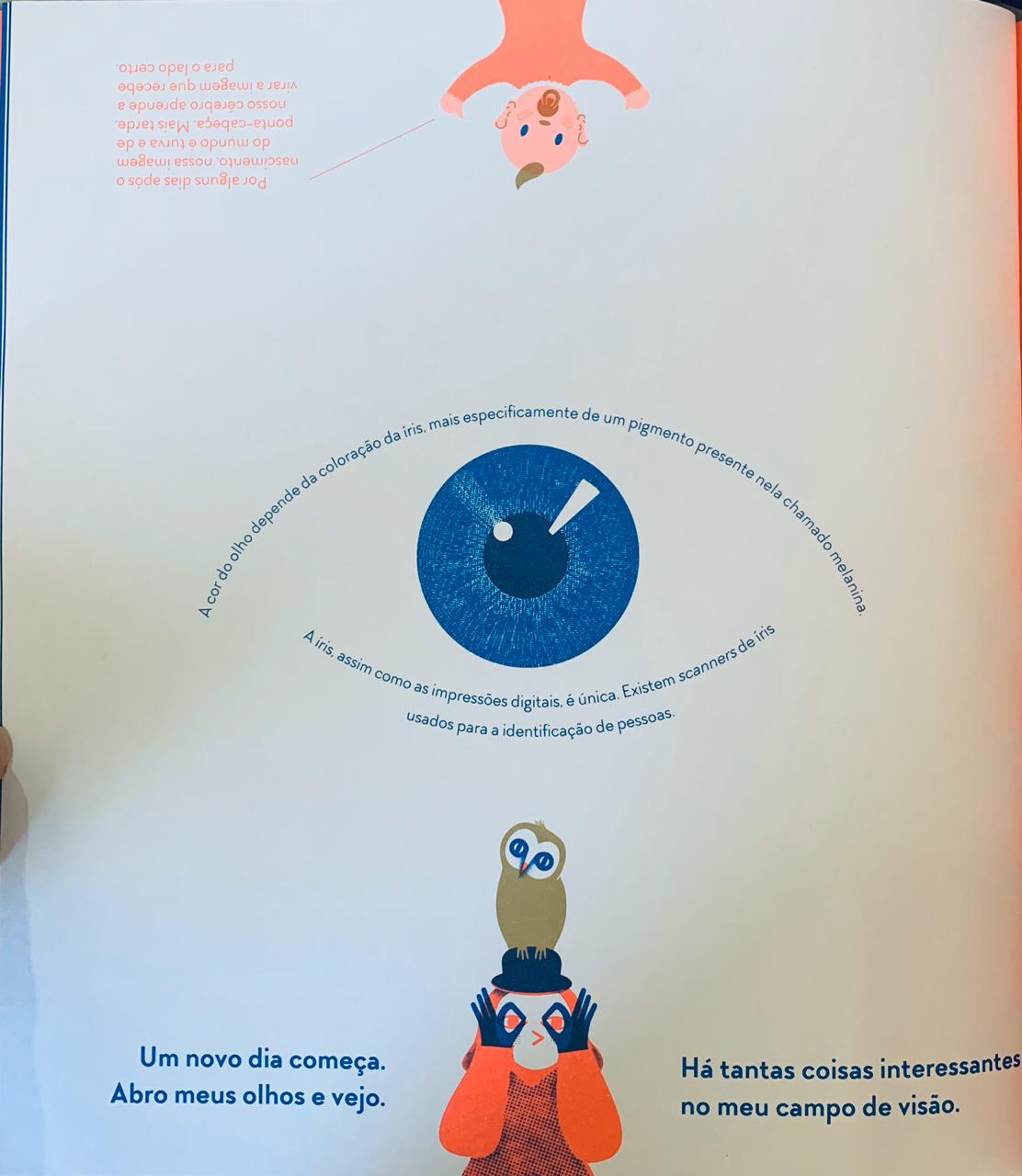 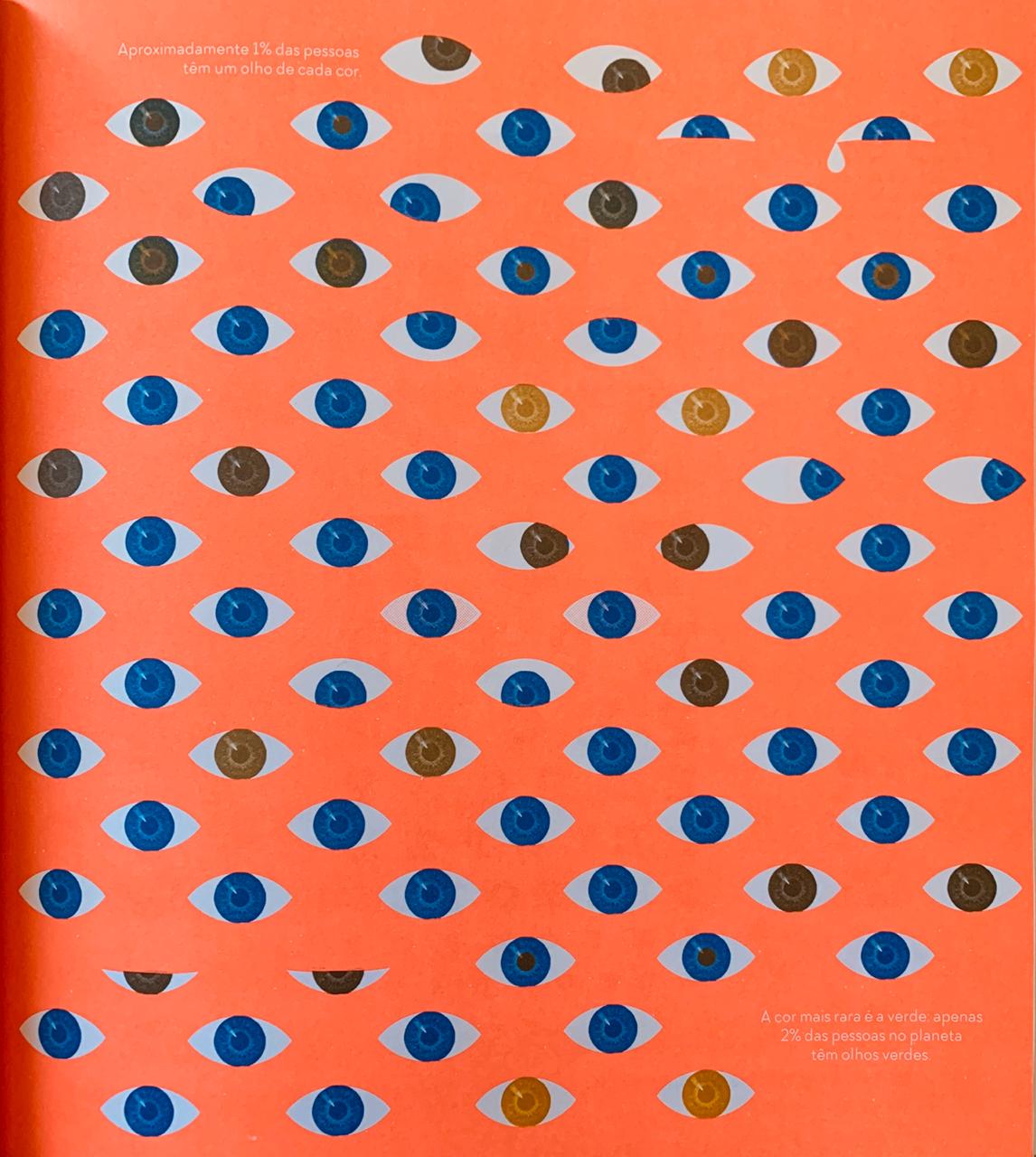 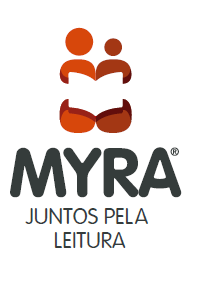 Pequenos textos complementam as informações do relato principal, assim como as imagens. Às vezes brincando, outras com mais rigor científico.
A estética do livro nos convida às mais variadas formas de leitura.
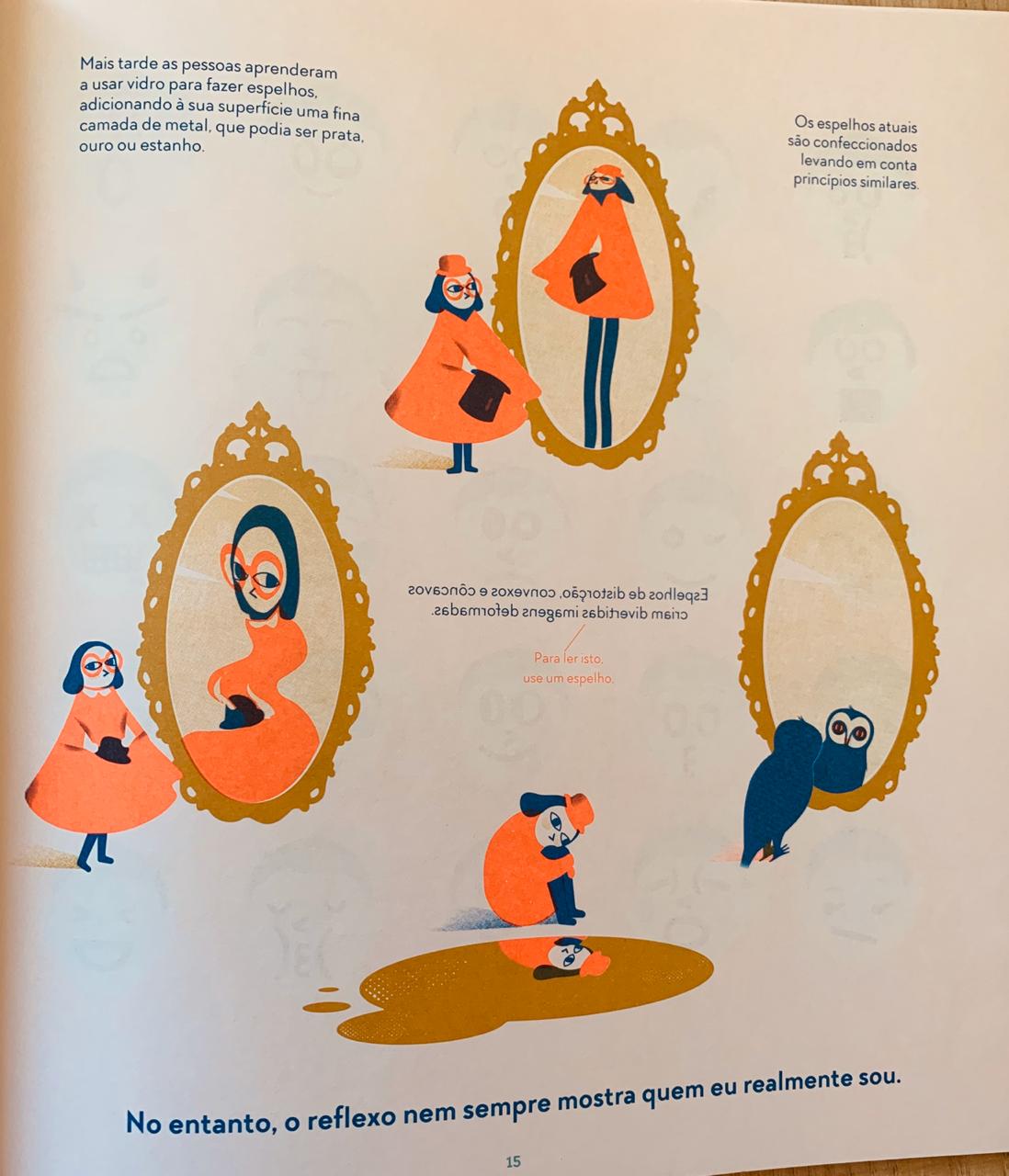 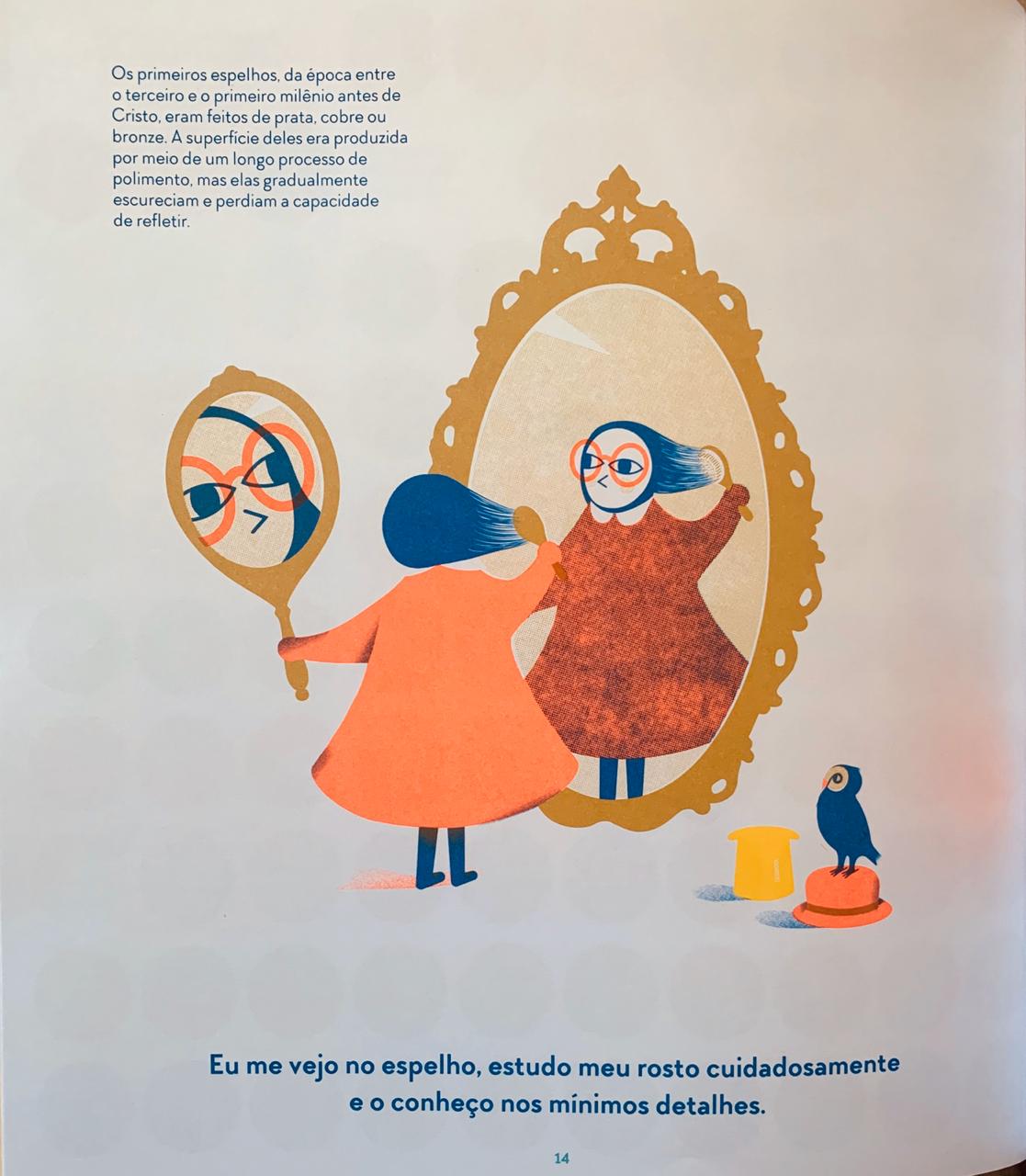 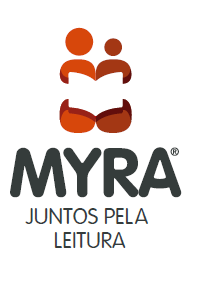 PENSANDO NA SESSÃO DE LEITURA MYRA, QUE PROVOCAÇÕES VOCÊ FARIA AO LER ESTA DUPLA DE PÁGINAS COM A CRIANÇA?
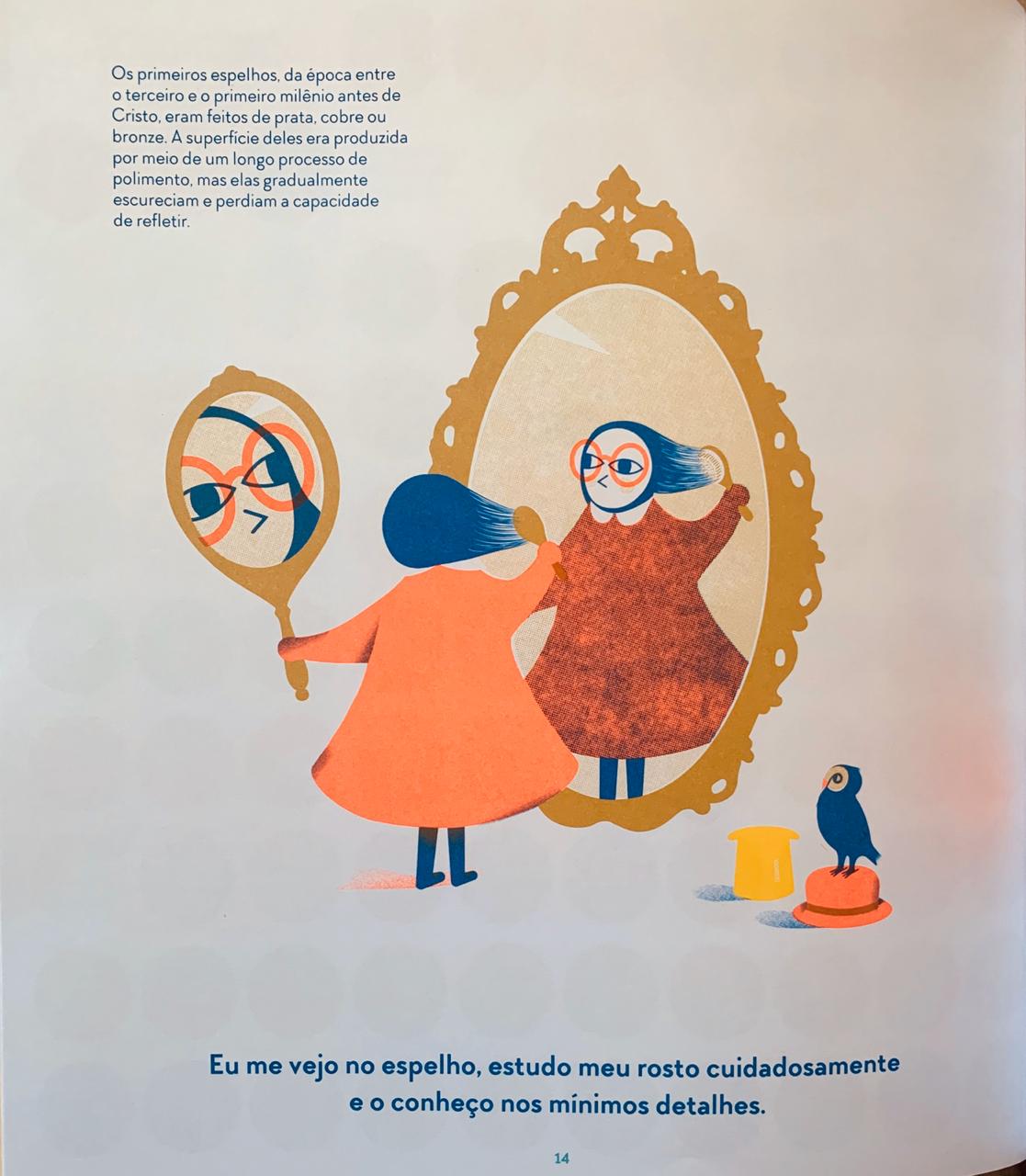 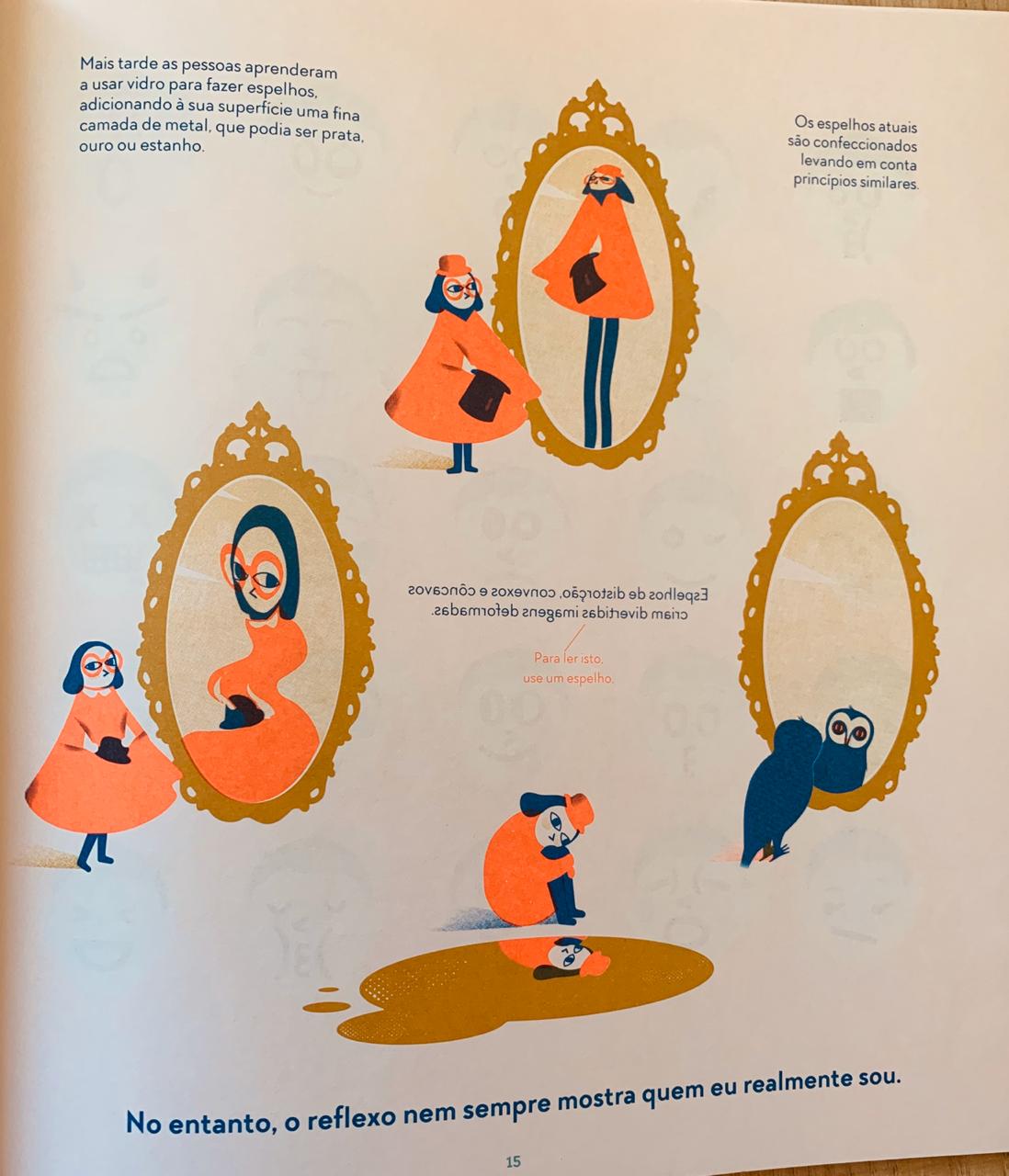 - Várias linguagens 
- Idas e voltas
- Leveza das brincadeiras nas imagens 
- O rigor das informações científicas
Informações sobre as variáveis científicas e filosóficas da visão
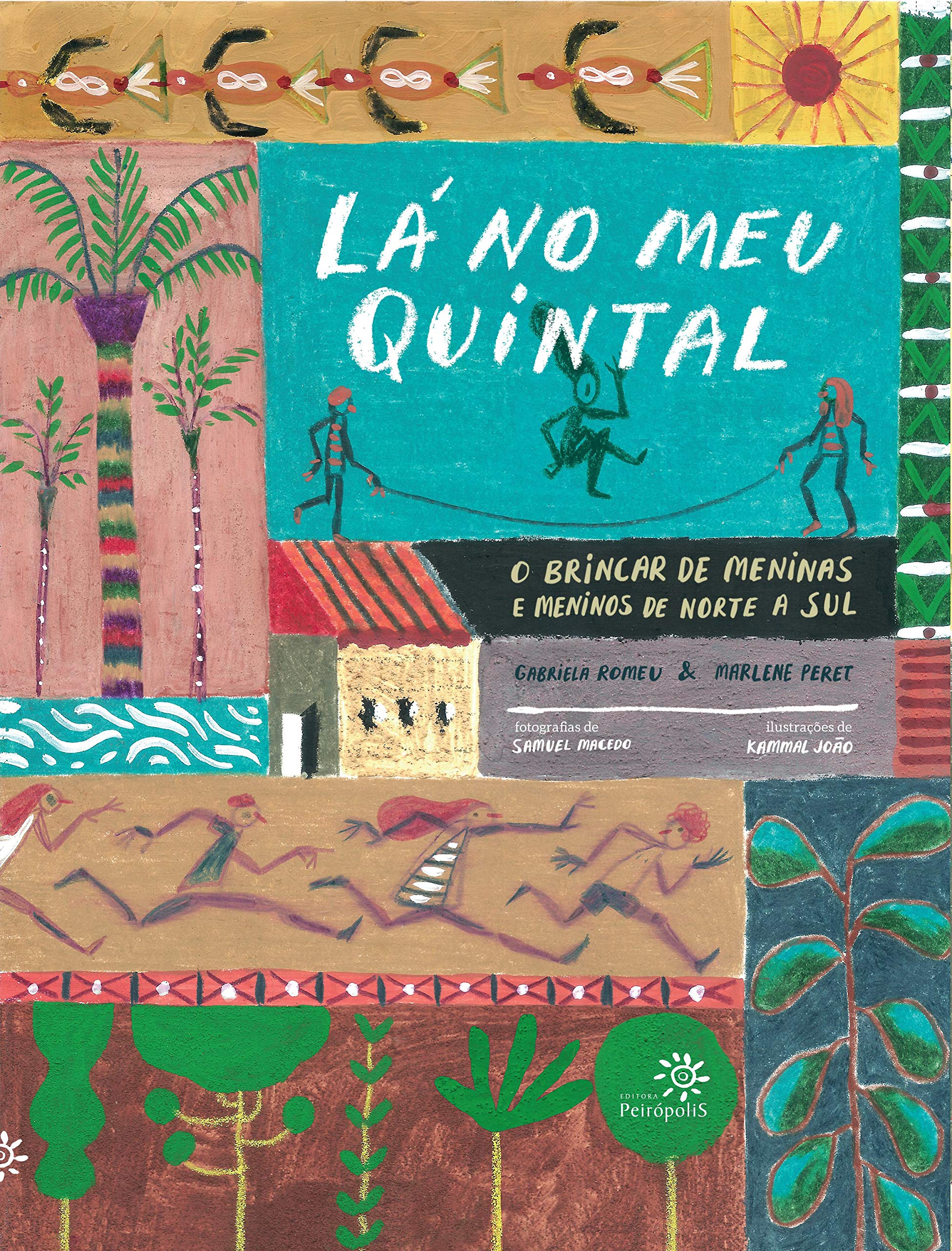 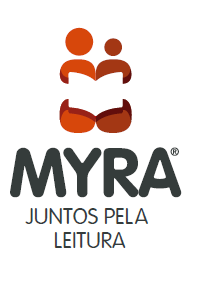 LÁ NO MEU QUINTAL – O brincar de meninas e meninos de Norte a Sul 
[Gabriela Romeu e Marlene Peret, Ed. Peirópolis]
Relatos de infância e dos quintais de crianças das 5 regiões brasileiras

Textos instrucionais ensinando brincadeiras e como fazer brinquedos

Fotos com legendas 

Ilustrações de mapas mostrando o percurso feito pelas autoras para conhecer cada uma das regiões

QR code com vídeos das crianças brincando em seus quintais originais
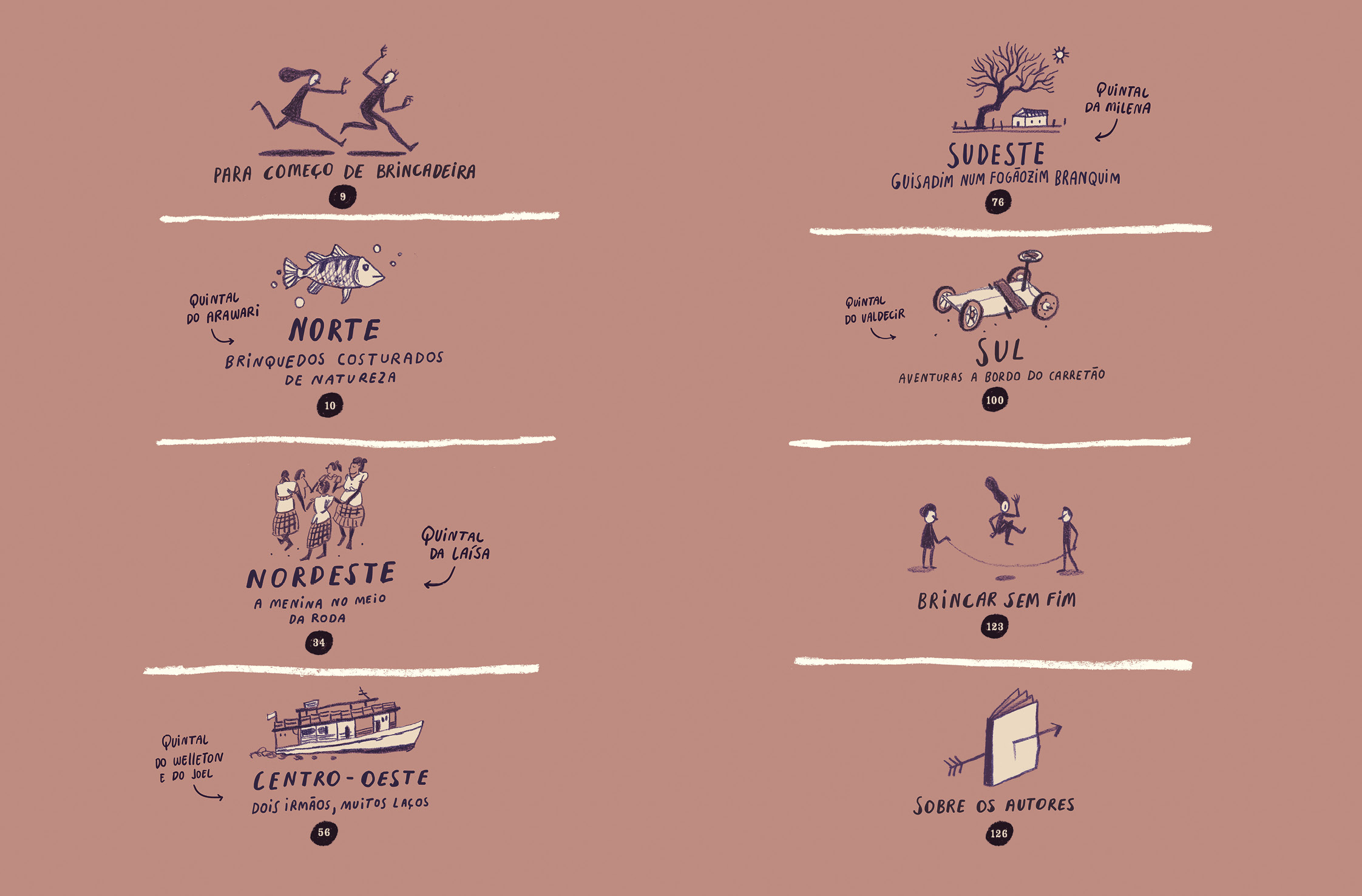 PARA COMEÇAR A LEITURA DESTE LIVRO NA SESSÃO MYRA: O ÍNDICE
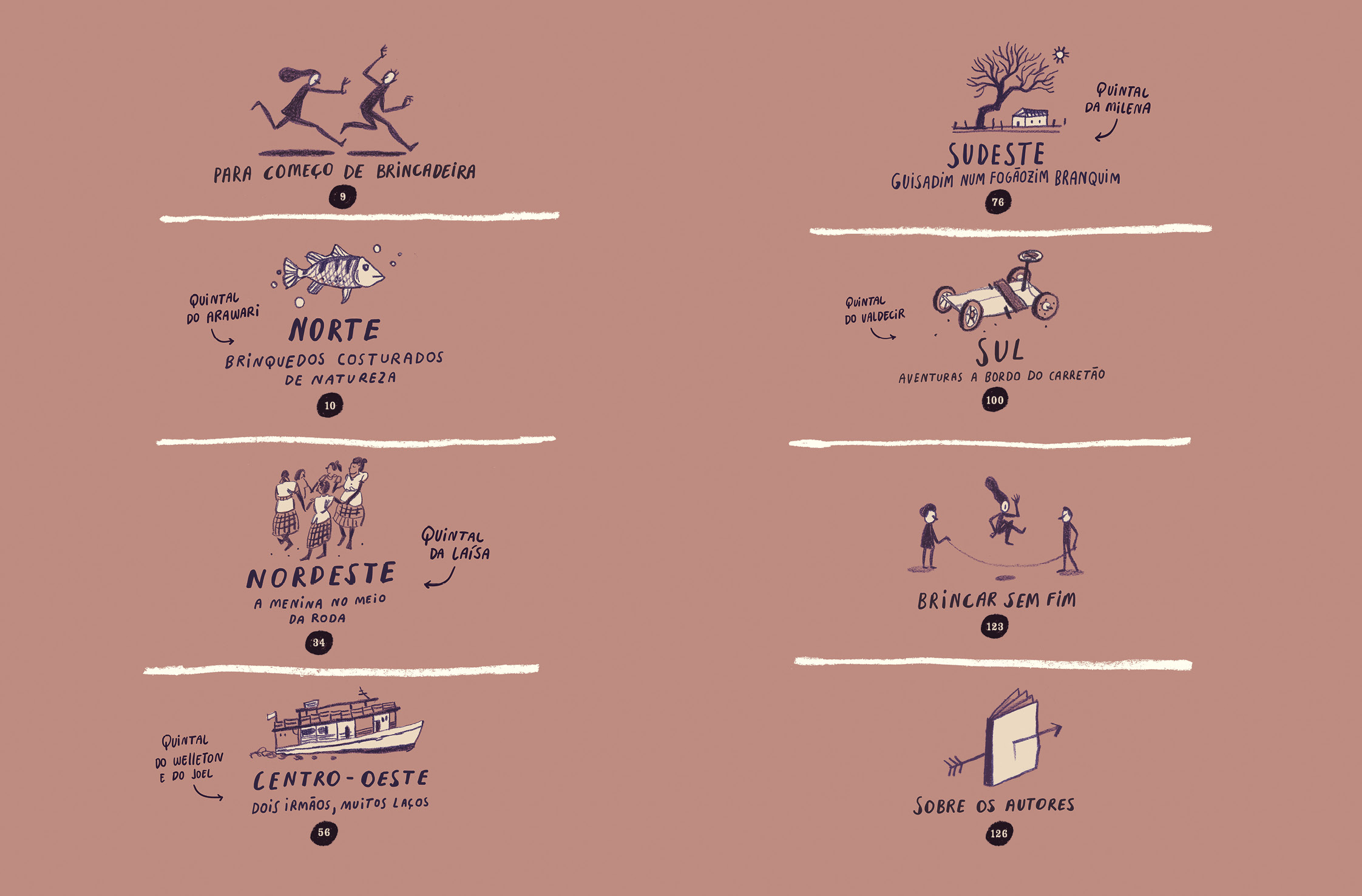 VÁRIAS POSSIBILIDADES DE LEITURA
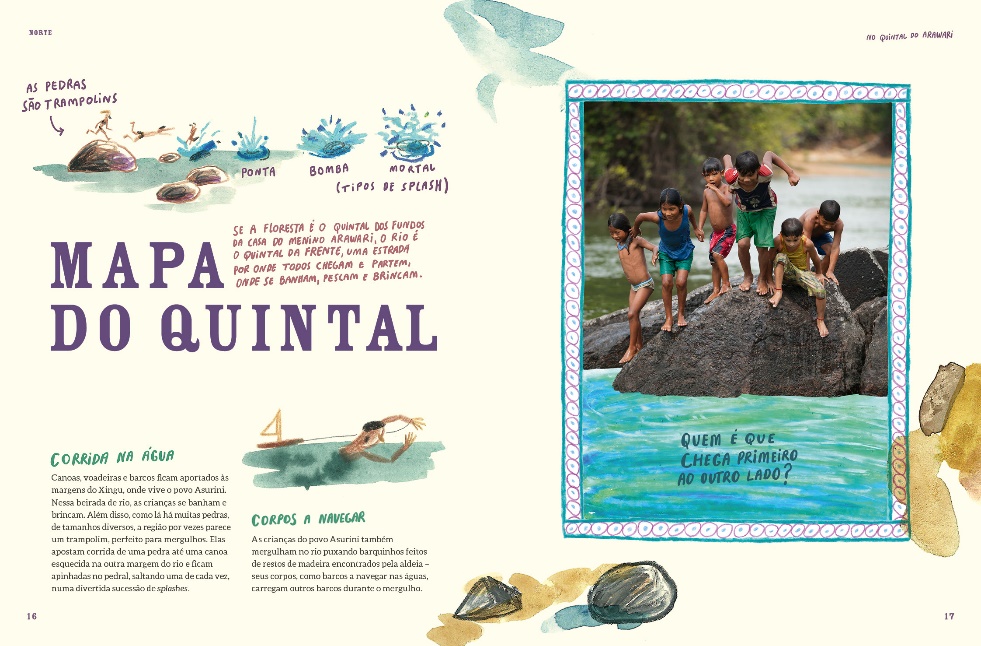 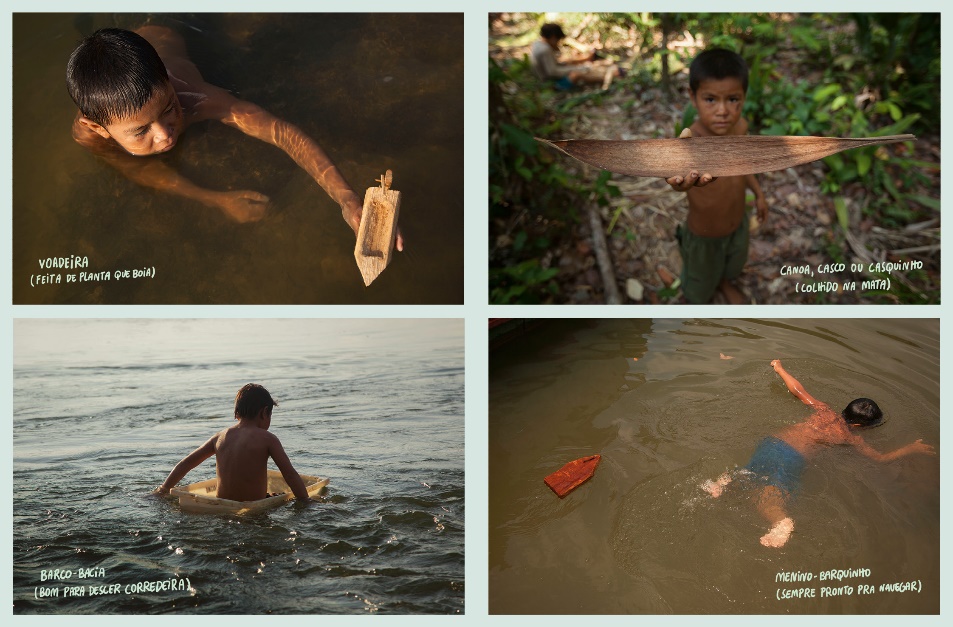 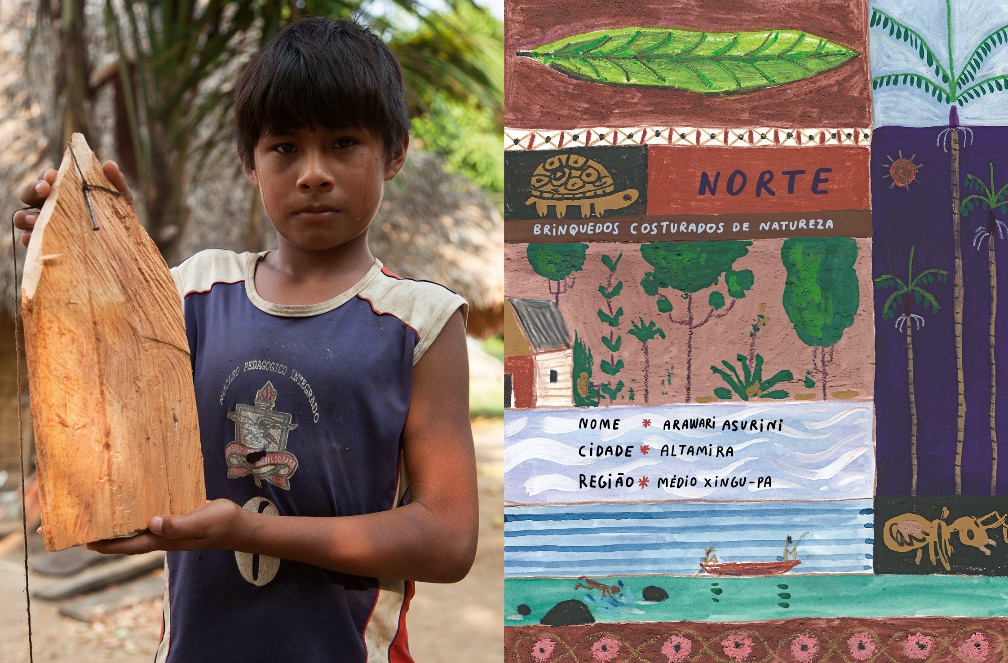 LER PARA NOMEAR
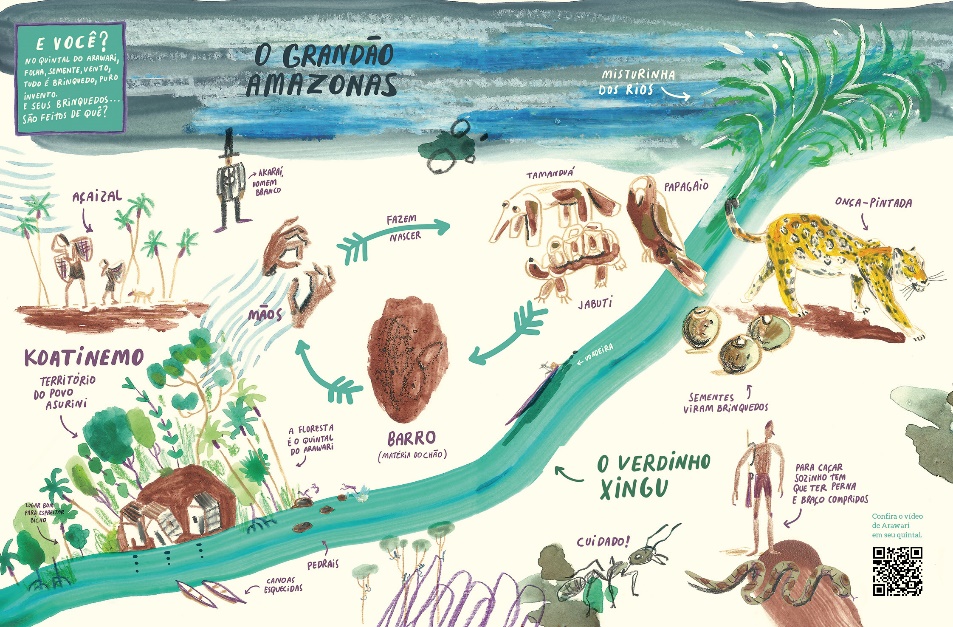 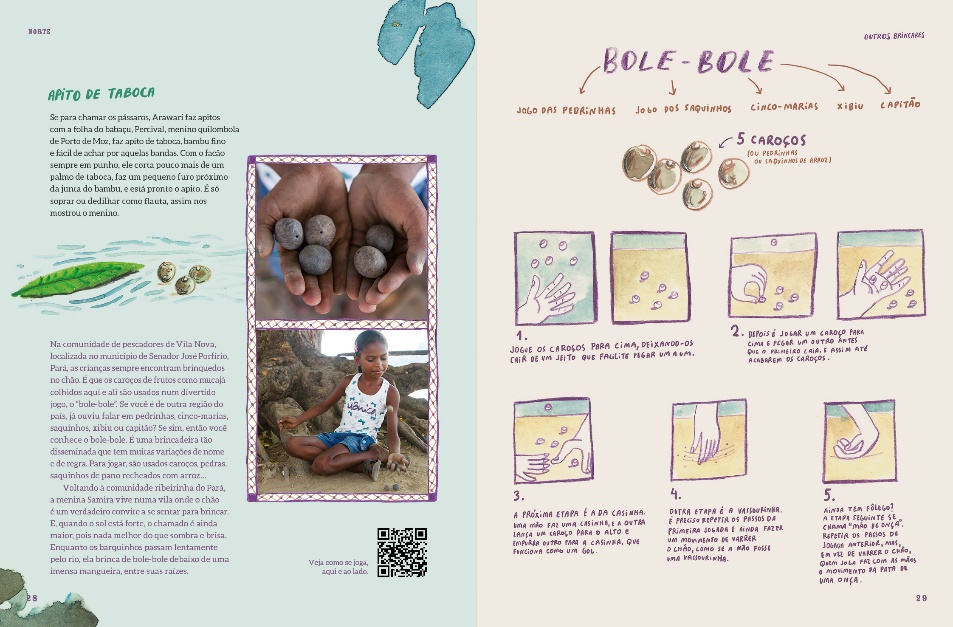 LER UM MAPA-PERCURSO PARA CONHECER MELHOR UMA REGIÃO
LER PARA APRENDER A BRINCAR